Figure 4 Altered expression of apoptosis regulators in dilated cardiomyopathy (DCM). (A) Cell lysates from DCM and ...
Cardiovasc Res, Volume 79, Issue 3, 1 August 2008, Pages 472–480, https://doi.org/10.1093/cvr/cvn083
The content of this slide may be subject to copyright: please see the slide notes for details.
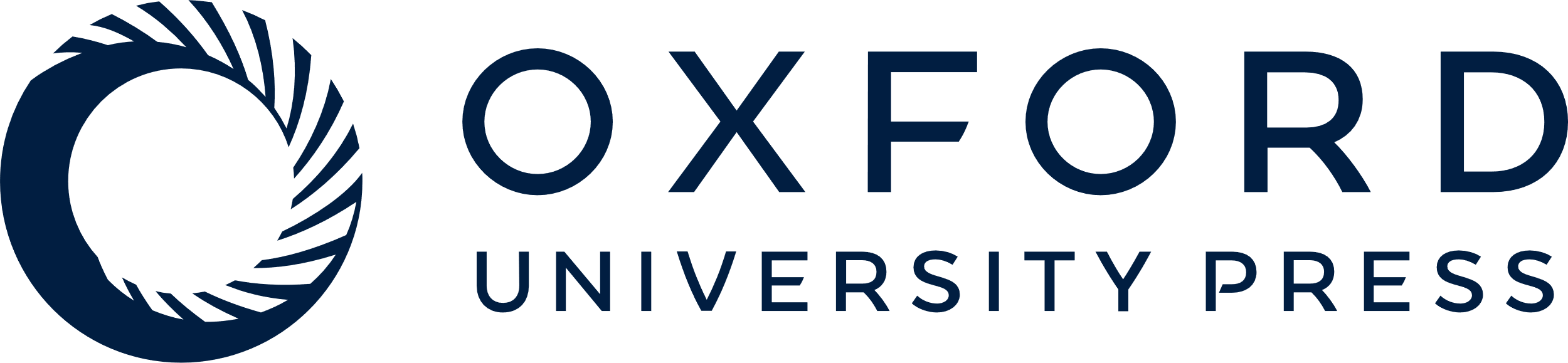 [Speaker Notes: Figure 4 Altered expression of apoptosis regulators in dilated cardiomyopathy (DCM). (A) Cell lysates from DCM and non-failing (NF) tissues were tested by western blotting using anti-caspase 9, anti-caspase 3, anti-PARP1, anti-CAD or anti-ICAD antibodies. Representative blots generated using a sub-set of samples are shown (left panels). The average quantities of specific proteins were determined for DCM (n = 12) and NF (n = 17) groups by densitometry of autoradiographs (right panels). Mean optical densities are presented with standard deviations (arbitrary units; §P < 0.001, *p < 0.05). (B) Immunocytochemistry was performed using antibodies that recognize cleaved, active forms of caspase-9 or caspase-3 in DCM or non-failing (NF) tissues. Representative images are shown with positive cardiomyocytes (arrows) and interstitial cells (arrowheads) identified. Bar indicates 100 µm.


Unless provided in the caption above, the following copyright applies to the content of this slide: Published on behalf of the European Society of Cardiology. All rights reserved. © The Author 2008. For permissions please email: journals.permissions@oxfordjournals.org]